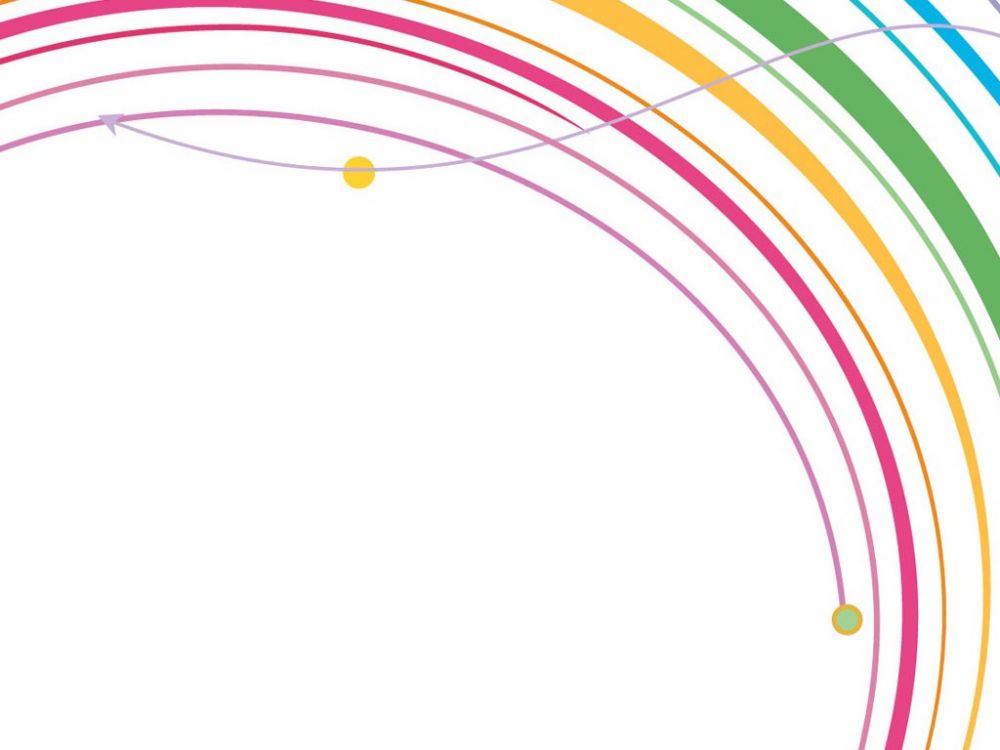 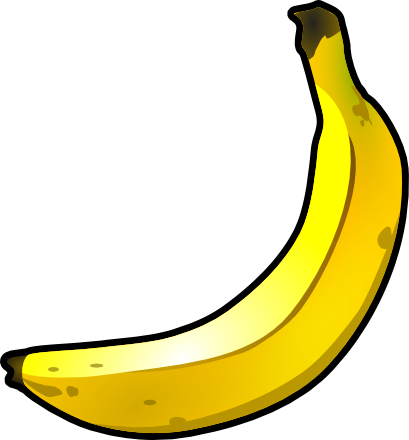 Q1:Do you like banana?
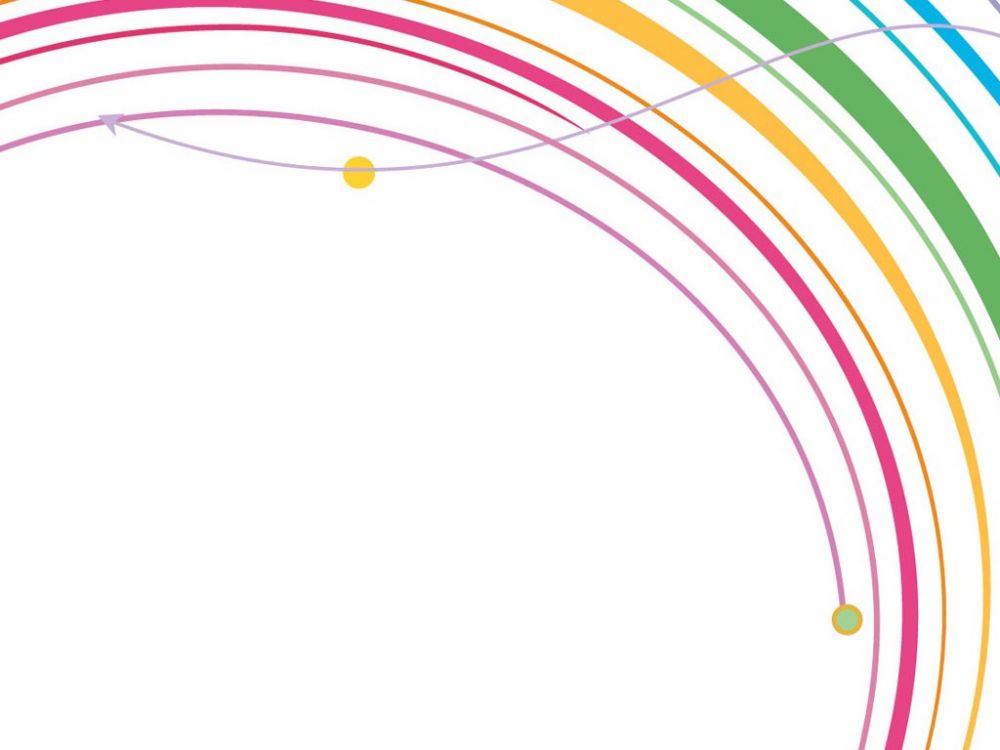 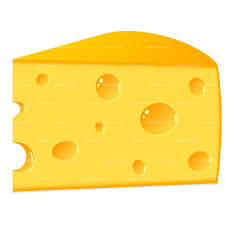 Q:Do you like cheese?
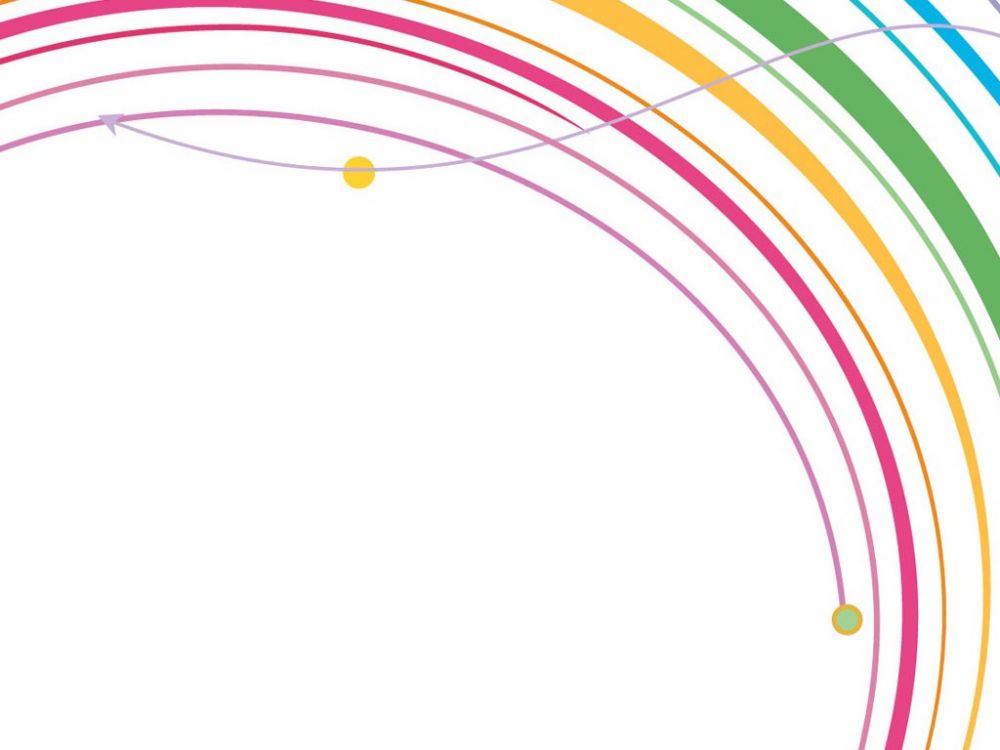 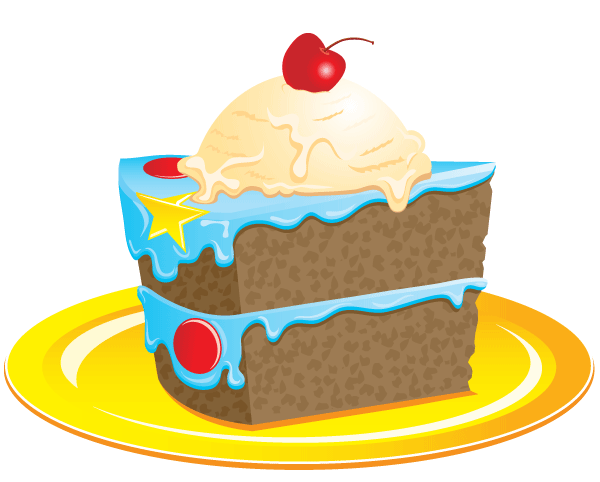 Q:Do you like cake?
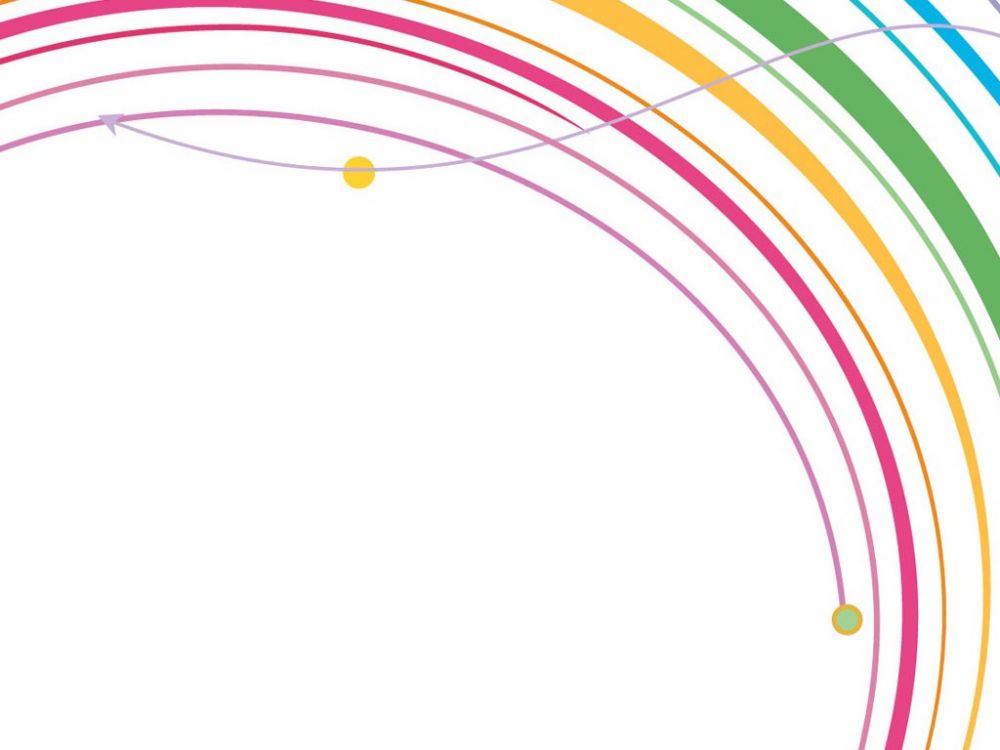 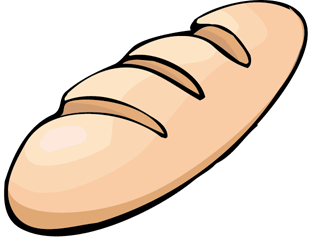 Q:Do you like bread?